English-to-Arabic Seq-to-Seq Translator
By: Mohamed Benaicha
Portfolio: https://github.com/mohbenaicha
Summary
Problem: some syntactically and grammatically complex languages such as Chinese and Arabic present problems for seq-to-seq models that traditionally excel at translating Latin-Anglo-German languages. A similar case can be made for chat bots since they similar model architectures as translators
Hypothesis: seq-to-seq encoder-decoder require augmentation through attention to better capture context for grammatically complex languages such as Arabic.
Methodology: normalize data; train vocabulary; dimensionality reduction through embeddings, training encoder-decoder with additive attention
Findings: 
The small dataset limitation allows for learning a small vocabulary and thus being able to translate limited length sequences
Attention improves translation of sequence to another sequence markedly compared to a simple encoder-decoder model
Bidirectional layers help give a richer set of hidden states that are used for the context vector which lies at the heart of seq-to-seq attention models
Summary
Data/data collection: this dataset is provided courtesy of https://tatoeba.org/en/ and comprises 10,000 English-Arabic sentence pairs.
Salient challenges/ recommendations for improvements: 
Model complexity: models that capture the intricacies of Arabic need to be large and feature bidirectional layers
Improvement: multiple sentence sequences are best handled sentence by sentence.
Lack of training data: creativity is required to create sentence pairs for translation purposes
The United Nations Parallel Corpus features sentence pair of its 6 official languages which are Arabic, Chinese, English, French, Russian and Spanish, but these come in 10s of gigabytes in size and require distributed computing to handle: https://opus.nlpl.eu/UNPC.php.
English-to-Arabic dynamics: the relationship of the two languages and their naturally differing grammatical structures require as much data as is feasible which means a sophistication is the means and not the end
Improvements: English-Arabic pretrained feature extractors exist such as Lan Wuwei’s  GigaBERT-v4-Arabic-and-English which could make the task of translation much easier
Data Exploration
10 000 English-Arabic sentence pairs
Come partially preprocessed
Special normalization functions are required to handle Arabic’s non-alphabetical characters
Sequence range from 2 – 100+ tokens
Modelling
English GRU encoder with embedding
Arabic GRU decoder with embedding
Bahdanau Additive Attention layer
Custom training function and translation function
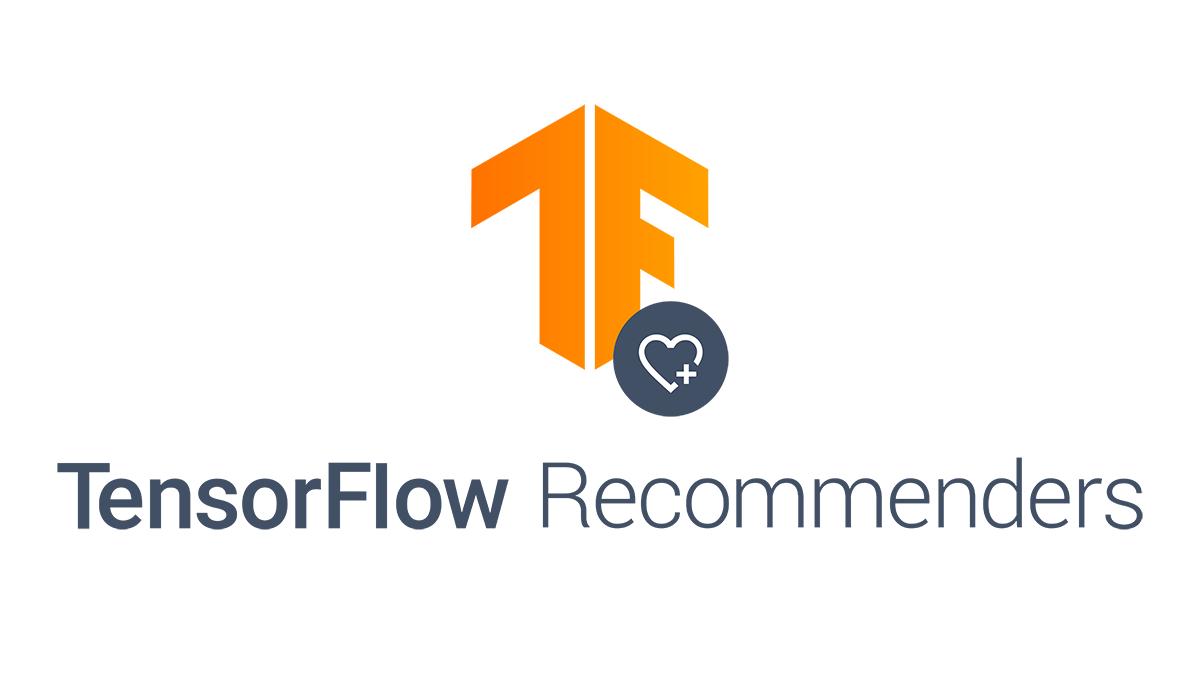 Pipeline
Training: data cleaning and normalization, training
Inference: data validation, data cleaning and normalization, predictions and converting predictions to text
Challenges
Development: 
Lack of manageable datasets or infrastructure capable of training large datasets such as UNPC Opus Corpus
Normalization for Arabic is highly complex due to lexical complexity (ex. pronouns attached to nouns, i.e  كتابي is a single word that translates to mean ‘my book’) 

Production:
Very large networks (constant memory space allocated creates scaling problems) – this is slightly abated by the use of embeddings to shrink data dimensionality (and hence model size) significantly
Handling input sequence lengths (networks can only handle a maximum sequence size)
Production package
A production package is currently in the works and will pose a challenge
Modules for training (ex: pipeline.py)
Modules for modelling tools and data processing utilities (ex: import_data.py)
Modules for package building/ publishing (ex setup.py, README.md)
Modules for validation and testing (ex: PyTest)
Modules for REST APIs (ex: app.py, api.py)
Saved model/weights object, fitted encoders object, string lookups objects, etc. (ex: joblib files)
CI/CD files (ex: I use CircleCI config files)
Config/ env variable/code dependency files (ex: model config, app config, api config, Docker, CircleCI, etc.)
Shell/bash scripts for various deployments steps (ex: bootstrapping for cloud-based deployment, EC2; Docker container building; Kubernetes services)
Source code
Research work
https://github.com/mohbenaicha/En-Ar-Translation-Machine